ҚАЗАҚСТАН  РЕСПУБЛИКАСЫНЫҢ  БІЛІМ ЖӘНЕ ҒЫЛЫМ МИНИСТРЛІГІ М.  ӘУЕЗОВ АТЫНДАҒЫ ОҢТҮСТІК  ҚАЗАҚСТАН  УНИВЕРСИТЕТІ
«ЗАҢ» ФАКУЛЬТЕТІ
«Философия»  кафедрасының
2022-2023 жылдың бірінші жарты  жылдығы бойынша
Орындалған жұмысының 
ЕСЕБІ
Шымкент, 23ж.
ПРОФЕССОР-ОҚЫТУШЫЛАР ҚҰРАМЫ
кестенің жалғасы
КАФЕДРАҒА ҚАРАСТЫ СТУДЕНТТЕР КОНТИНГЕНТІ
.
ІС-ТӘЖІРИБЕДЕН ӨТУ  БАЗАЛАРЫ
Қазақстан Республикасы Білім және ғылым министрлігінің «Философия және саясаттану» институты; 
ОҚМПУ; 
Түркістан әкімдігі ішкі саясат басқармасы; 
Шымкент қалалық дін істер басқармасы «Дін мәселелерін зерттеу орталығы»; 
Шымкент «Amanat» саяси партиясы;
 Шымкент қаласы әкімшілігі ішкі саясат бөлімі; 
Шымкент қалалық «Атамекен» кәсіпкерлер палатасы.
1-ШІ ЖАРТЫ ЖЫЛДЫҚТА ПӘНДЕРДІҢ ОҚУ-ӘДІСТЕМЕЛІК ҚАМТЫЛУЫ
ОҚУ ҚҰРАЛДАРЫН ШЫҒАРУ, ДӘРІСТЕР ЖИНАҒЫН, СЕМИНАР ЖӘНЕ ПРАКТИКАЛЫҚ САБАҚТАРДЫҢ ӘДІСТЕМЕЛІК НҰСҚАУЛАРЫНЫҢ ЖАСАЛУЫ
ЭЛЕКТОРНДЫ ОҚУ БАСЫЛЫМДАРЫ
ОҚУ ҮРДІСІНЕ ИННОВАЦИЯЛЫҚ ПЕДАГОГИКАЛЫҚ ӘЗІРЛЕМЕЛЕРДІ ЕНДІРУ
ПОӘК ӘЗІРЛЕУ, БЕКІТУ ЖӘНЕ ОНЫ УНИВЕРСИТЕТТІҢ БІЛІМ БЕРУ ПОРТАЛЫНА ОРНАЛАСТЫРУ
ОҚЫТУШЫНЫҢ ЖАОК ӘЗІРЛЕУ БОЙЫНША БІЛІКТІЛГІН ЖОҒАРЫЛАТУ КУРСЫНАН ӨТУІ
АШЫҚ САБАҚТАРДЫ ҰЙЫМДАСТЫРУ ЖӘНЕ ӨТКІЗУ
АШЫҚ САБАҚТАРДЫ ӨТКІЗГЕН ОПҚ-НЫҢ САНДЫҚ ЖӘНЕ САПАЛЫҚ ҚҰРАМЫ
ТЕКСЕРУ ЖӘНЕ КОМИССИЯЛАРДАҒЫ ЖҰМЫСЫ
ОПҚ-НЫҢ ОҚУ САБАҚТАРЫНЫҢ ДАЯРЛЫҒЫ МЕН ӨТУ САПАСЫН БАҚЫЛАУЫ
ОПҚ-НЫҢ ОҚУ САБАҚТАРЫНЫҢ ДАЯРЛЫҒЫ МЕН ӨТУ САПАСЫНЫҢ САНДЫҚ ЖӘНЕ САПАЛЫҚ КӨРСЕТКІШТЕРІН БАҚЫЛАУ
КАФЕДРАНЫҢ  ҒЫЛЫМИ-ӘДІСТЕМЕЛІК ЖҰМЫСТАРЫ
«Философия» кафедрасы «21-05-08  Қазіргі қоғамдағы тұрақты дамудың ғылыми парадигмасының философиялық негіздері»  мемлекеттік бюджеттік тақырыбына  сәйкес  ғылыми – зерттеу жұмысын жүргізуде. Зерттеу нәтижелерінің баспадан шығарылу деңгейі төмендегідей:

Импакт-факторға ие немесе Scopus компаниясының деректер базасына кіретін халықаралық ғылыми басылымда жарық көрген ғылыми  мақалалар -    1
Уәкілетті орган ұсынатын ғылыми басылымдары мен диссертация қорғалған елдің ғылыми  басылымдарында -    1
Басқа журналдарда  (РИНЦ) -   2
Алыс  және жақын шетелдерде өткізілген конференцияларда - 10
ҚР-да өткізілген халықаралық конференцияларының еңбек жинақтарында - 17
Газеттерде жарық көрген мақала    -  жоқ
Өндіріске ендірілген ғылыми – зерттеу жұмыстарының нәтижелері –   жоқ
Оқу процессіне ендірілген ғылыми – зерттеу жұмыстарының нәтижелері – 1
Шыққан монографиялар    - 1 (баспаға жіберілді)
Докторлық диссертация қорғағандар –   1 (Қазан айында бекітілді)
(PhD) докторлық  диссертацияларға  пікір- 10
Монографияға пікір -2
КАФЕДРАНЫҢ  ҒЫЛЫМИ-ӘДІСТЕМЕЛІК ЖҰМЫСТАРЫ
ФАКУЛЬТЕТ ШЕҢБЕРІНДЕ СТУДЕНТТЕРДІҢ ҒЫЛЫМИ КОНФЕРЕНЦИЯСЫ
ЖОО СТУДЕНТТЕРІНІҢ  ҒЫЛЫМИ-ТӘЖІРИБЕЛІК  КОНФЕРЕНЦИЯСЫ
«ФИЛОСОФИЯ» КАФЕДРАСЫНЫҢ  2022-2023 ОҚУ  ЖЫЛЫНДАҒЫ ТӘРБИЕ  ЖҰМЫСЫ
РУХАНИ-АДАМГЕРШІЛІК ТӘРБИЕ
КӘСІБИ БАҒДАР БЕРУ ЖҰМЫСЫ
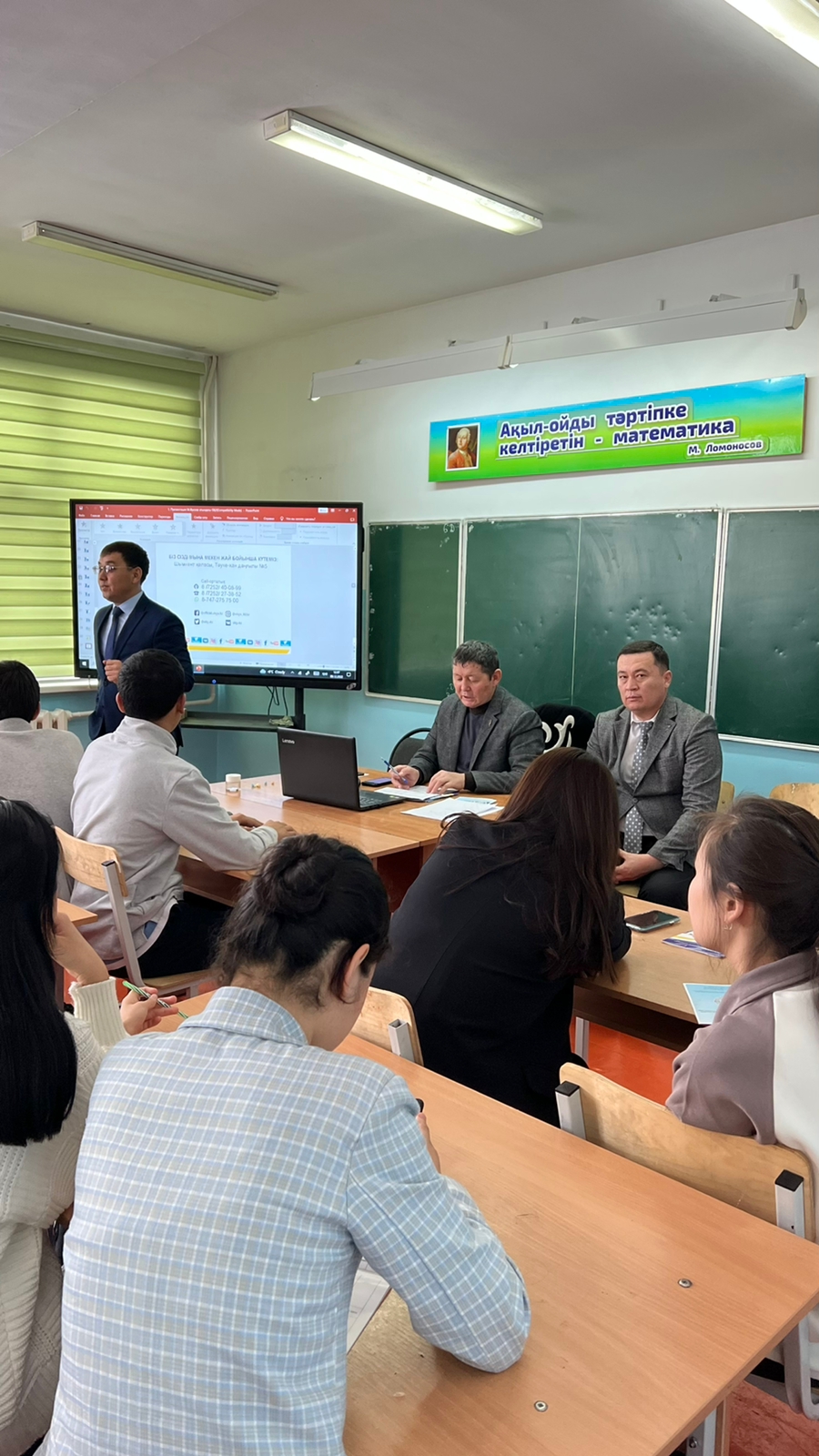 ХАЛЫҚАРАЛЫҚ ЫНТЫМАҚТАСТЫҚ ЖӘНЕ АКАДЕМИЯЛЫҚ ҰТҚЫРЛЫҚ
АКАДЕМИЯЛЫҚ ҰТҚЫРЛЫҚ БОЙЫНША ШЕТ ЕЛДЕН КЕЛГЕН ҒЫЛЫМИ ТАҒЫЛЫМДАМАДАН ӨТКЕН ОПҚ
АКАДЕМИЯЛЫҚ ҰТҚЫРЛЫҚ БОЙЫНША КАФЕДРАНЫҢ ПРОФЕССОР-ОҚЫТУШЫЛАРЫНЫҢ ШЕТ ЕЛДЕ ҒЫЛЫМИ ТАҒЫЛЫМДАМАДАН ӨТУІ
Назарларыңызға рахмет!